ГИС Промышленности в цифрах
Ученов Алексей Александрович

Директор департамента стратегического развития и корпоративного управления Минпромторга РФ

gisp.gov.ru
Нормативно-правовое 
регулирование
Федеральный закон от 31.12.2014 № 488 «О промышленной политике в Российской Федерации»
Постановление Правительства РФ от 23 сентября 2017 г. № 1147 «Правила доступа к информации, содержащейся в ГИСП, и Правила взаимодействия ГИСП с иными ГИС»;
Постановление Правительства РФ от 21 декабря 2017 г. № 1604 «Правила предоставления информации в ГИСП, перечень и состав форм предоставления информации в ГИСП, а также перечень информации ГИСП, подлежащей открытому размещению в сети интернет».
Начало сбора информации с субъектов промышленности
1 июля 2018
16 575
237
Объектов транспортной  инфраструктуры*
Значимые события  в промышленности
227 Моногородов
103 913Пользователей ГИСП
85 Субъектов РФ
184
35
Индустриальных  парков
Территориальных  кластеров
9 821 Объектов инжиниринговой деятельности
37 Технопарков
2
Ключевые активные сервисы
ГОСУДАРСТВЕННЫЕ СЕРВИСЫ
МЕРЫ ГОСПОДДЕРЖКИ
Навигатор по мерам государственной поддержки
Мониторинг эффективности мер господдержки, оказываемых Минпромторгом России  (СПИК, ПП N3, ПП N1312), проектов и планов импортозамещения

Атлас промышленности и юридическо-значимый документооборот
147
Доступных сервисов
610
Мер господдержки промышленности
Проектов импортозамещения
2 566
21 824
Объектов в Атласе промышленности
ОПРОСЫ ПРОМЫШЛЕННОСТИ «АКТИВНЫЙ ПРОМЫШЛЕННИК»
Конструктор опросов и анкетирования предприятий 
 Мобильное приложение
Предприятий принимает участие в опросах
991
Тысяч торговых процедур в системе анализа закупок
ДИВЕРСИФИКАЦИЯ ПРОДУКЦИИ ОПК
Система анализа закупок
Витрина инвестиционных проектов
СЕРВИСЫ КООПЕРАЦИИ ПРЕДПРИЯТИЙ
ФИНАНСОВЫЙ СУПЕРМАРКЕТ
БЕНЧМАРКИНГ (сервис конкурентного анализа промышленных предприятий)
МАРКЕТПЛЭЙС И ТОРГОВАЯ ПЛОЩАДКА КОНСОЛИДИРОВАННОГО ЗАКАЗА И  СУБКОНТРАКТАЦИИ
более 113 843
130
Проектов диверсификации
Предприятий ежедневно приобретают финансовые услуги
более 120
более 20 000
Предприятий доступны для бенчмаркинга
4 000
Торгов ежедневно
1 126
Миллиардов рублей сумма заключенных контрактов
3
СТРУКТУРА ПОЛЬЗОВАТЕЛЕЙ ГИСП
103 913
197
Системообразующих  предприятий
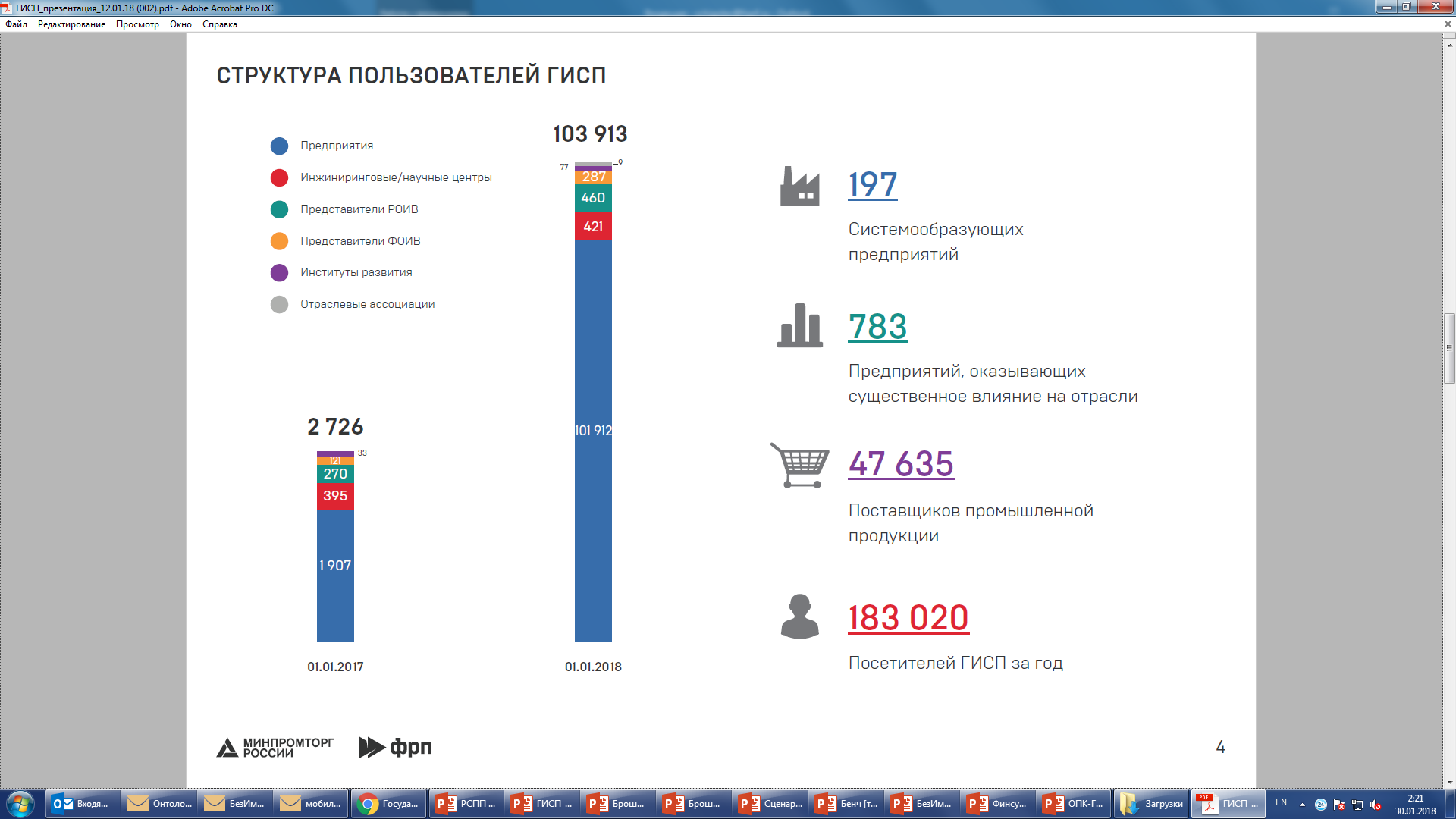 783
Предприятий, оказывающих  существенное влияние на отрасли
Предприятия
Инжиниринговые/научные центры
Представители РОИВ
Представители ФОИВ
47 635
Поставщиков промышленной  продукции
Институты развития
Отраслевые ассоциации
01.01.2018
4
Планируемые сервисы
ГОСУДАРСТВЕННЫЕ СЕРВИСЫ
МЕРЫ ГОСПОДДЕРЖКИ
Автоматизация работы ППN719, ППN1135 «О подтверждении производства промышленной  продукции на территории РФ»

Перевод мер поддержки Минпромторга России в электронный вид (ППN1312, ППN3, СПИК)
СЕРВИСЫ ПОСТРОЕНИЯ КООПЕРАЦИОННЫХ ЦЕПОЧЕК  ВНЕДРЕНИЕ НАИЛУЧШИХ ДОСТУПНЫХ ТЕХНОЛОГИЙ
КЛЮЧЕВЫЕ МОДУЛИ ГИСП ЗАПЛАНИРОВАННЫЕ К СОЗДАНИЮ В 2018 ГОДУ
ОРГАНИЗАЦИЯ СБОРА СТАТИСТИКИ  ОТРАСЛЕВЫЕ ПОРТАЛЫ
Строительные материалы
Переработка отходов производства и потребления  Сварочное оборудование
Народные художественные промыслы  Торговля
Планируемые государственные сервисы
Планируемые сервисы кооперации
53
68
СЕРВИСЫ КООПЕРАЦИИ ПРЕДПРИЯТИЙ
ПРОЕКТНОЕ ФИНАНСИРОВАНИЕ  ВИРТУАЛЬНОЕ ОБУЧЕНИЕ
МОНИТОРИНГ ТОВАРООБОРОТА И ТРАНСПОРТНЫХ ПОТОКОВ  ИНТЕГРАЦИЯ С ЦИФРОВЫМ ПРЕДПРИЯТИЕМ
5